Thursday, October 13th 2022
UNIT 3
A CLOSER LOOK 2
OBJECTIVES
Use the present continuous to talk about things happening now.
Ask about activities are happening.
WARM UP
Fill in the blanks
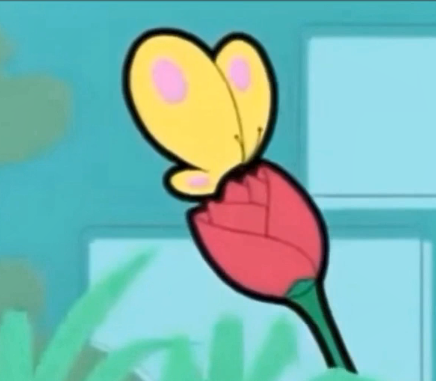 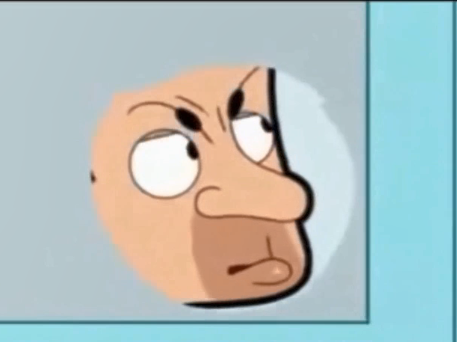 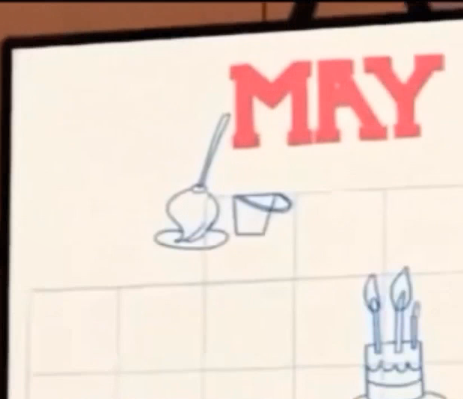 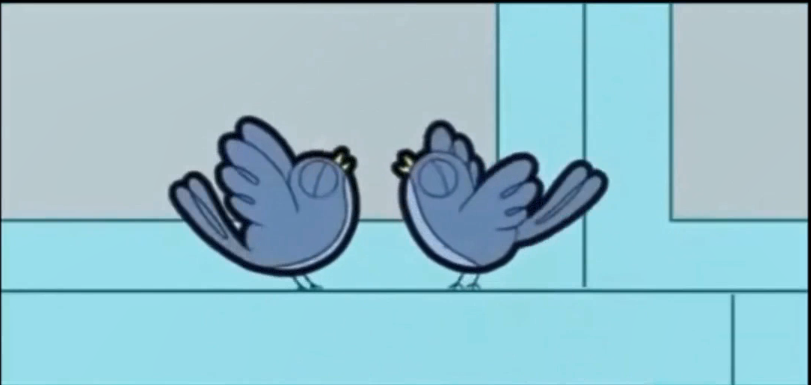 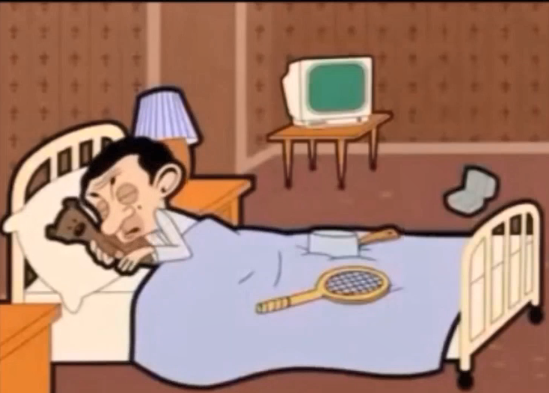 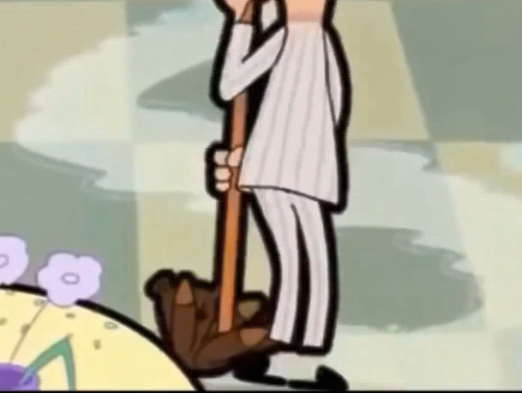 4
Fill in the blank
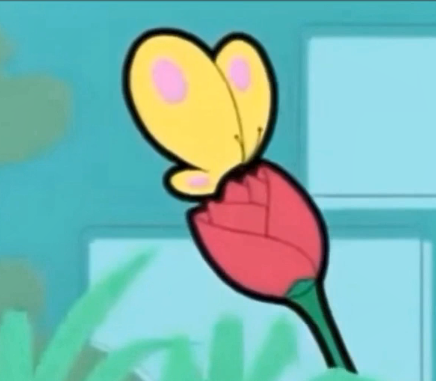 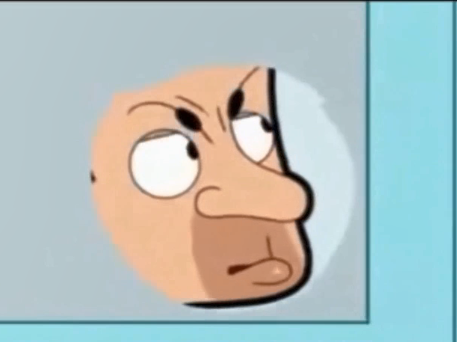 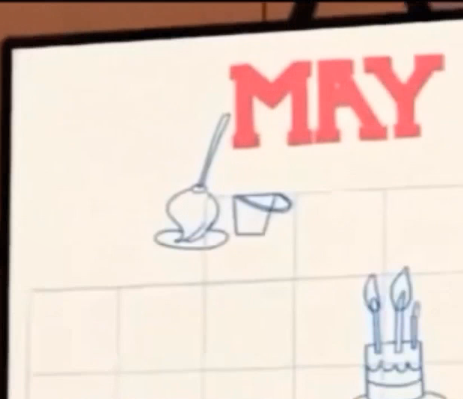 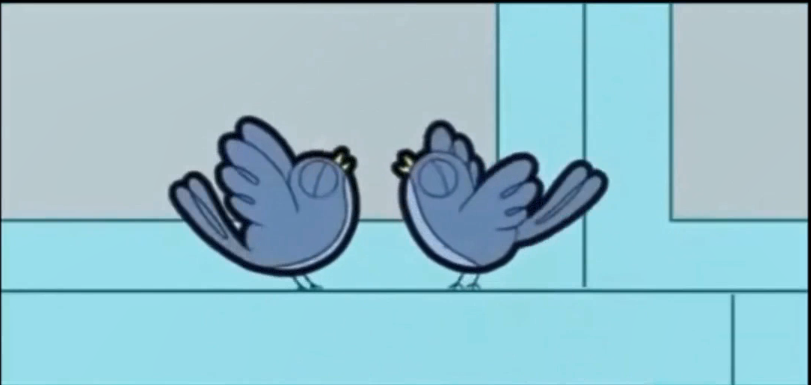 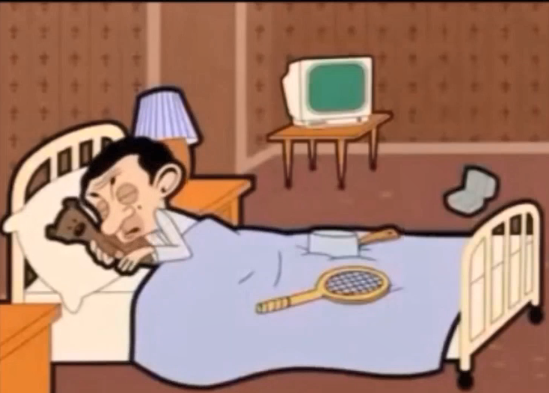 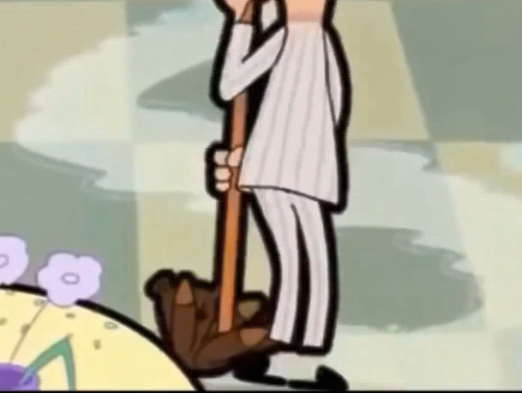 6
THE PRESENT CONTINUOUS
THE PRESENT CONTINUOUS
1. Cấu trúc
Diễn tả 1 hành động đang xảy ra tại thời điểm nói.
Diễn tả 1 hành động xảy ra xung quanh thời điểm nói.
2. Cách sử dụng
Ex: We are writing.
Ex: I am learning at Yen Vien Town Secondary School.
9
3. Dấu hiệu nhận biết
Now: bây giờ
Right now: ngay bây giờ
At the moment: lúc này
At present: hiện tại
At + giờ cụ thể (ex: at 12 o’clock)
3.1 Trạng từ chỉ thời gian
Ex: 
I am not listening to music at the moment.
It is raining now.
3.2 Trong câu có câu mệnh lệnh ngắn
Look! (Nhìn kìa!)
Listen! (Nghe này!)
Keep silent! (Hãy trật tự!)
Ex: 
Look! The train is coming.
I. Put the verbs in brackets in the present continuous.
I. Put the verbs in brackets in the present continuous.
is reading
1. Nam (read) _______________ a book now.
are playing
2. They (play)____________ football at the moment.
isn’t making
3. My sister (not make) ____________ a sandwich at present.
am going
4. I (go)___________ to the supermarket at the moment.
Are
talking
5. ______ they (talk) ______ about their new friends?
II. Look at the pictures. Write sentences like the example. Use positive or negative present continuous verbs.
II. Look at the pictures. Write sentences like the example. Use positive or negative present continuous verbs.
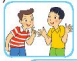 1. Nam and Ba _______________ . (eat ice cream)
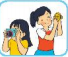 2. Lan and Trang ___________ . (take photos)
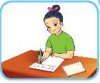 3. Ha ______________ . (write a letter)
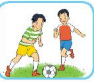 4. Duong and Hung________________ . 
(play badminton)
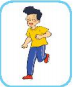 5. Phong _______________ . (draw a picture)
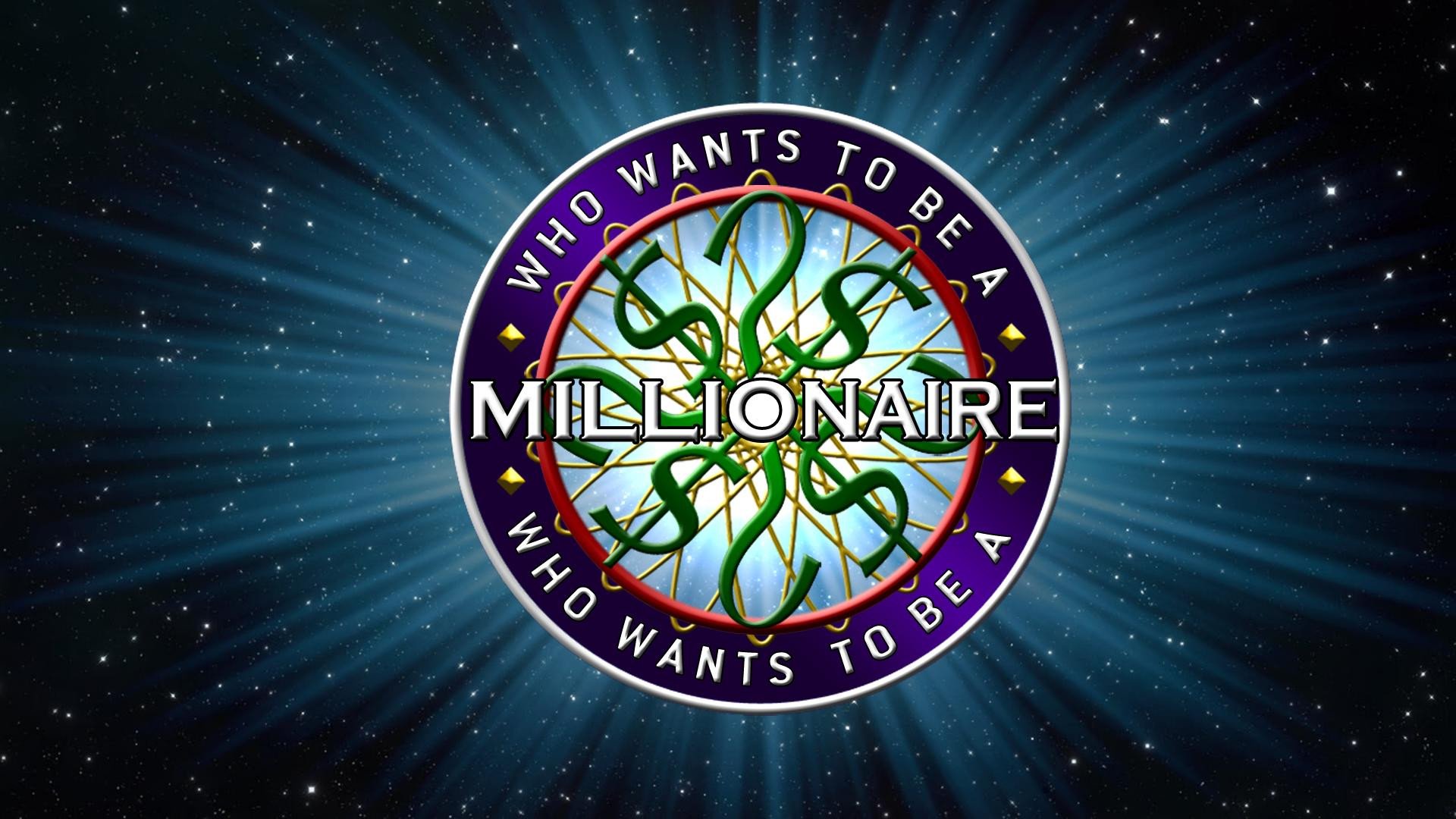 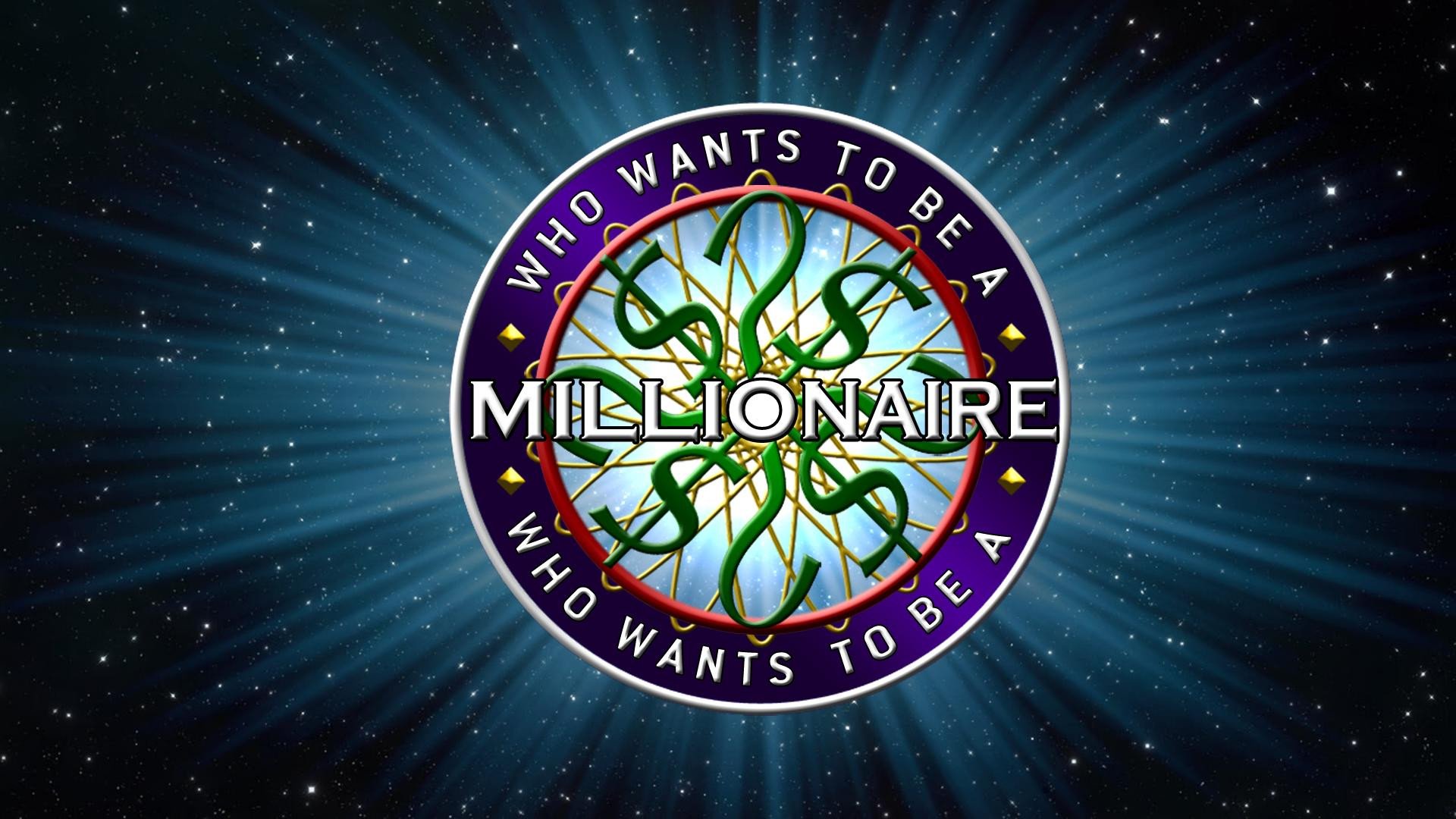 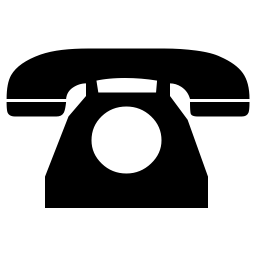 50:50
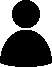 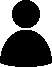 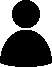 15         120,000
14         80,000
13         50,000
12         35,000
11         25,000
10         15,000
9            9,000
8            6,000
7            3,600
6            2,000
5            1,000
4            500
3            300
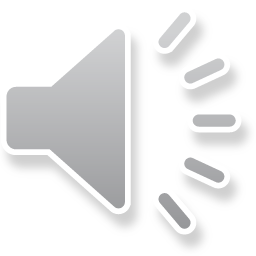 2            200
1            100
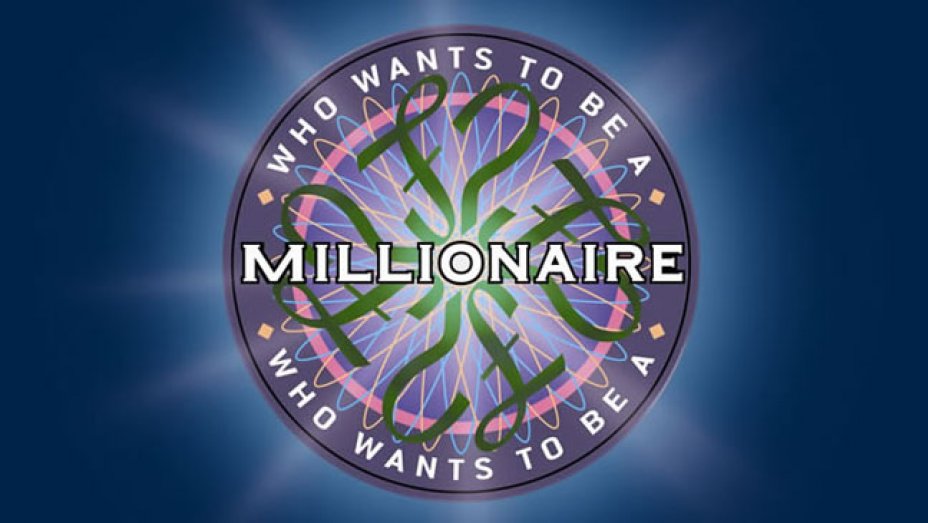 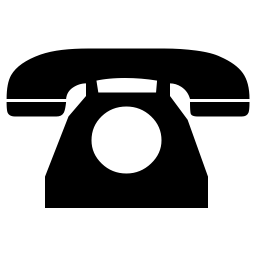 Key
50:50
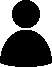 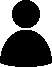 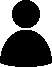 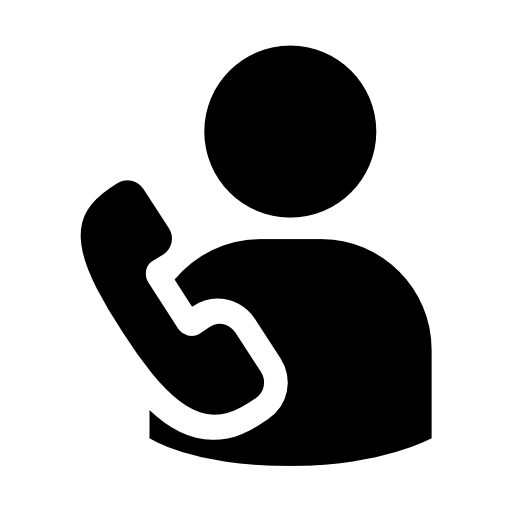 1. Nam and Ba _____________ . (eat ice cream)
A: are eating ice cream
B: aren’t eating ice cream
C: is eating ice cream
D: isn’t ice cream
CALLING!
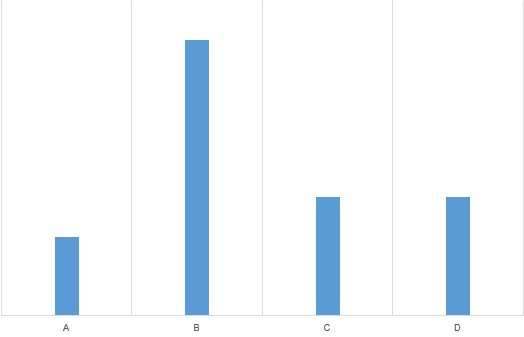 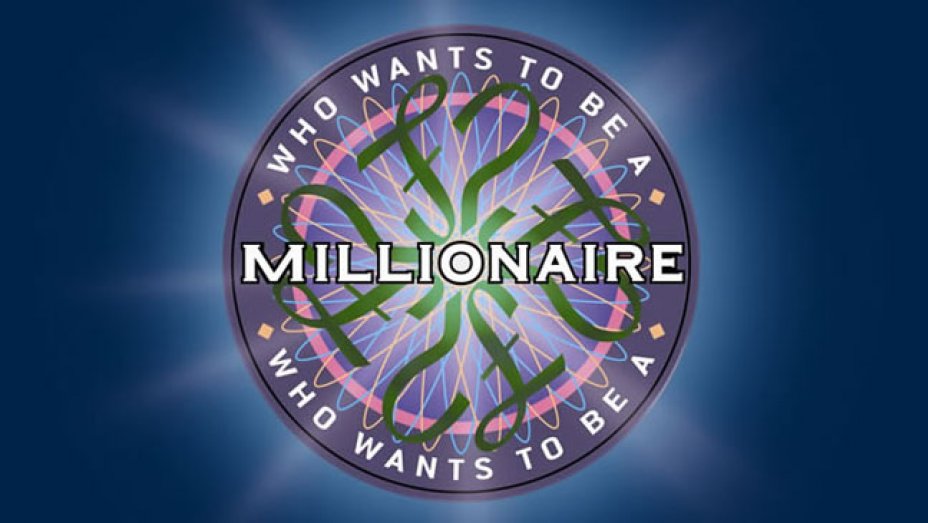 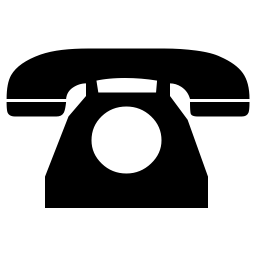 Key
50:50
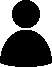 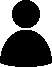 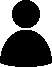 2. Lan and Trang _______________.
(take photos)
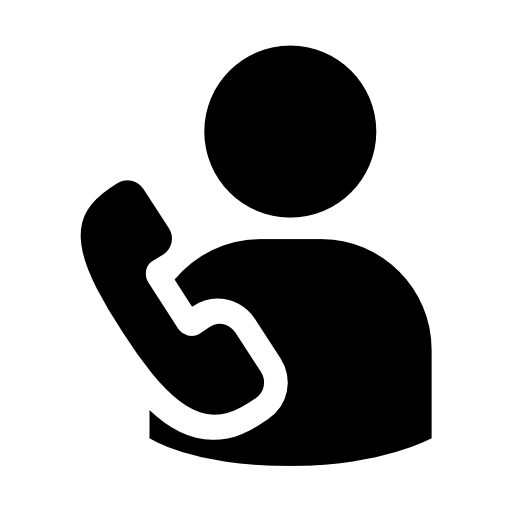 B: aren’t taking photos
A: is taking photos
D: isn’t taking photos
C: are taking photos
CALLING!
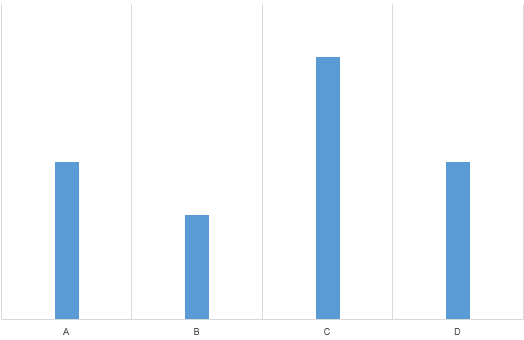 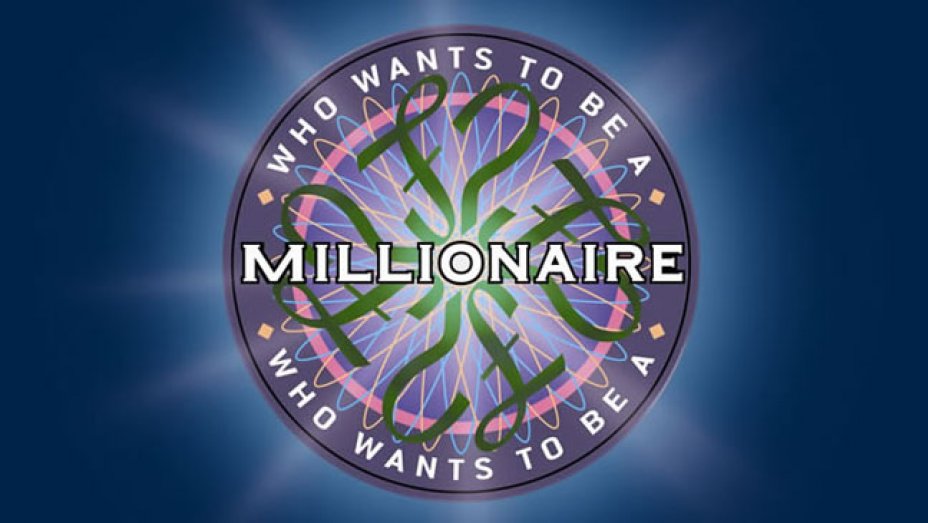 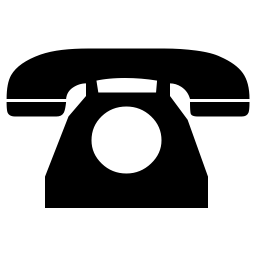 Key
50:50
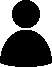 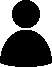 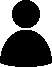 3. Ha ____________________ .
(write a letter)
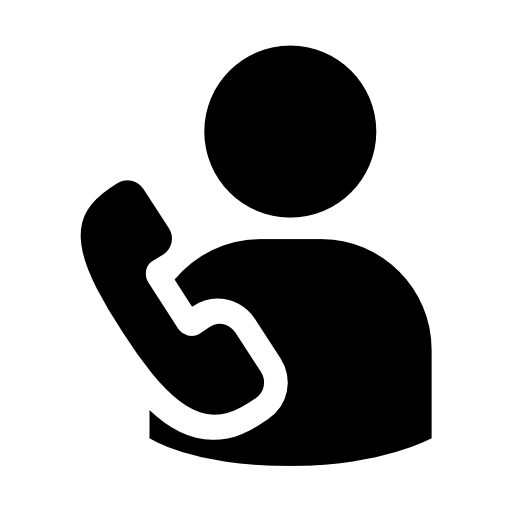 A: isn’t writing a letter
B: are writing a letter
C: aren’t writing a letter
D: is writing a letter
CALLING!
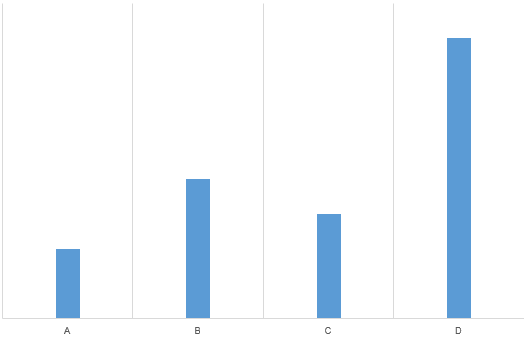 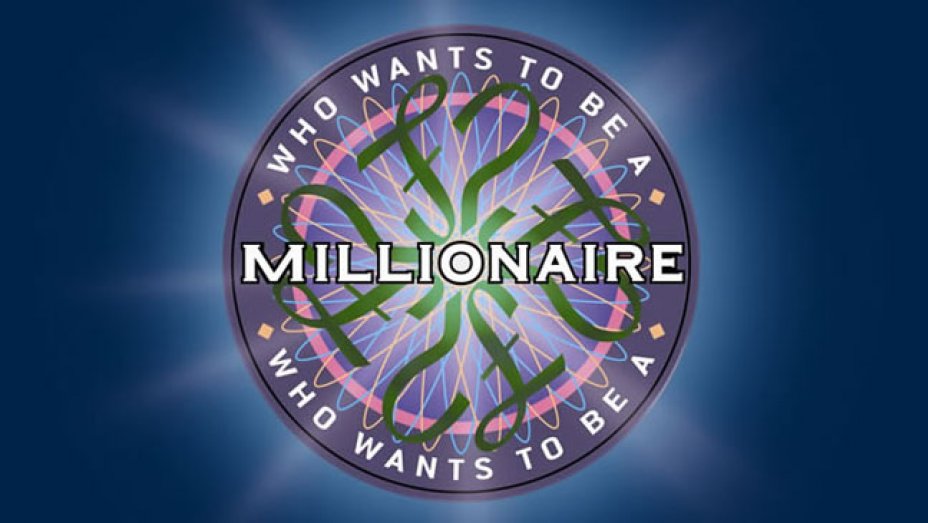 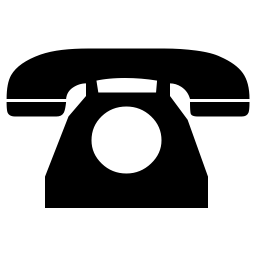 50:50
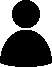 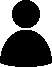 Key
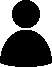 4. Duong and Hung _______________.
(play badminton)
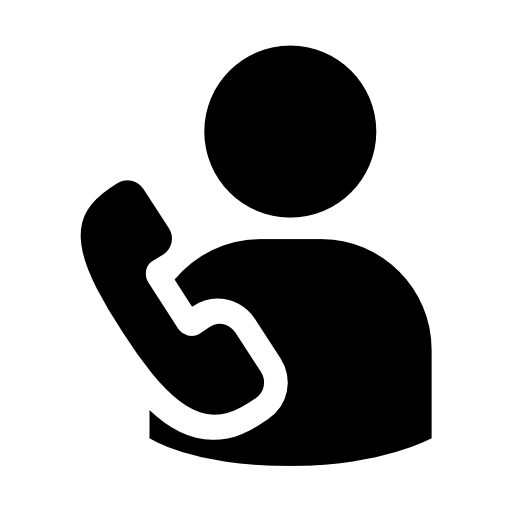 B: are playing badminton
A: aren’t playing badminton
C: aren’t play badminton
D: are play badminton
CALLING!
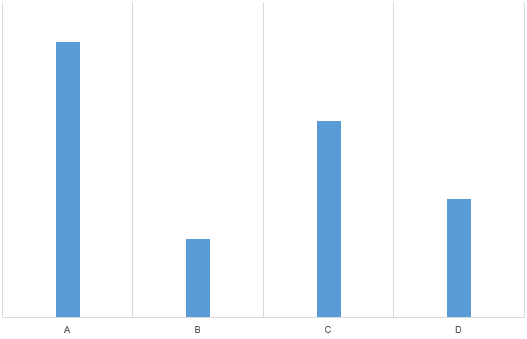 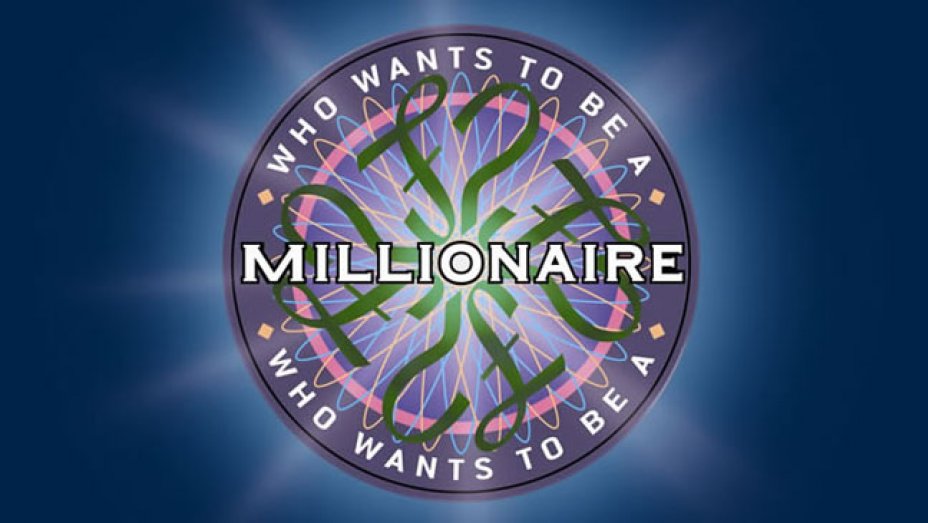 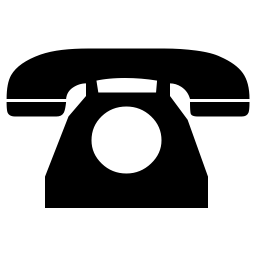 50:50
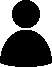 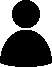 Key
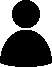 5. Phong _____________________.
(draw a picture)
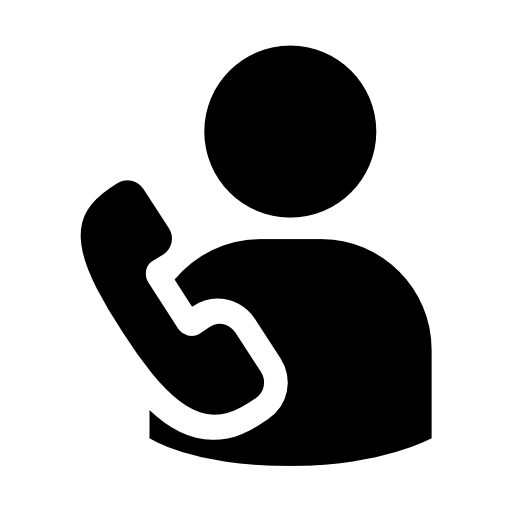 B: isn’t drawing a picture.
A: is drawing a picture
C: are drawing a picture
D: are draw a picture
CALLING!
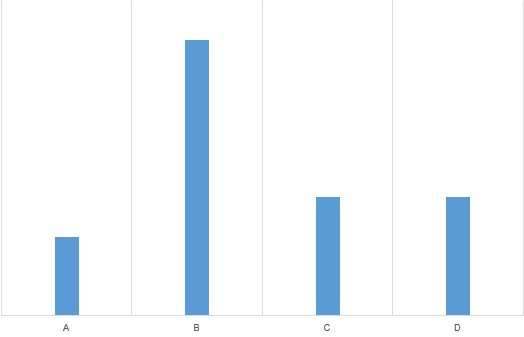 II. Look at the pictures. Write sentences like the example. Use positive or negative present continuous verbs.
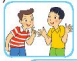 aren’t eating ice cream
1. Nam and Ba _______________ . (eat ice cream)
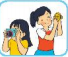 2. Lan and Trang ___________ . (take photos)
are taking photos
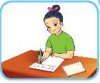 is writing a letter
3. Ha ______________ . (write a letter)
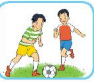 aren’t playing badminton
4. Duong and Hung________________ . 
(play badminton)
isn’t drawing a picture
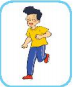 5. Phong _______________ . (draw a picture)
III. Work in pairs. Look at the pictures. Ask and answer.
III. Work in pairs. Look at the pictures. Ask and answer.
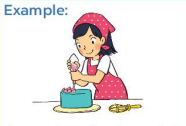 A:
/ make a cake?
your sister
-> Is your sister making a cake?
B: Yes, she is.
III. Work in pairs. Look at the pictures. Ask and answer.
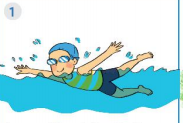 / swim?
A:
your friend
-> Is your friend swimming?
B: Yes, he is.
III. Work in pairs. Look at the pictures. Ask and answer.
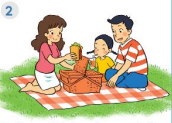 A:
they
/ listen to music?
-> Are they listening to music?
B: No, they aren’t. They are going picnic.
III. Work in pairs. Look at the pictures. Ask and answer.
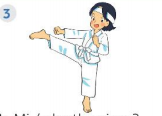 / play the piano?
A:
Mi
-> Is Mi playing the piano?
B: No, she isn’t. She is doing karate.
III. Work in pairs. Look at the pictures. Ask and answer.
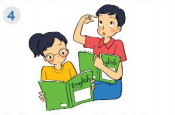 A:
/ learn English?
they
-> Are they learning English?
B: Yes, they are.
III. Work in pairs. Look at the pictures. Ask and answer.
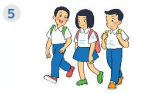 / cycle to school?
A:
Your friends
-> Are your friends cycling to school?
B: No, they aren’t. They are walking to school.
01
02
When something is happening now, we use the present continuous
When something often happens or is fixed, we use the present simple
Remember !
4. Put the verbs in brackets in the present simple or present continuous.
30
4. Put the verbs in brackets in the present simple or present continuous.
doesn’t walk
cycles
playing
is
2. Look! What _________________ he (play) _________________?
3. ________________ your friends (study) _______________ in the library every afternoon?
study
Do
am writing
4. I (write) _______________ an email to my friend now.
1. My sister friend (not walk) ___________________ to school every day. Sometimes she (cycle) _____________.
5. He (not do) __________________ his homework now. 
He (read) __________________.
isn’t doing
isn’t reading
5. Game: Charades
Take turns to mine different actions. Others guess what you are doing.
Example:
A: Are you dancing?
B: No, I’m not.
C: Are you looking for something?
B: Yes, I am.
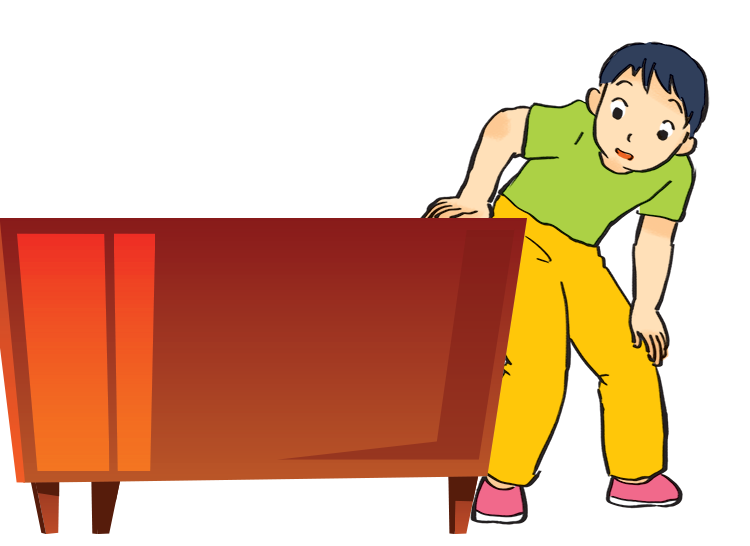 32
WRAP - UP
WRAP - UP
The present continuous
1. Cấu trúc
(+) S + am/ is/ are +Ving
(-) S + am/ is/ are + not +Ving
(?) Am/ Is/ Are + S +Ving?
2. Cách sử dụng
Diễn tả hành động đang xảy ra tại thời điểm nói.
Diễn tả hành động xảy ra xung quanh thời điểm nói
HOMEWORK
Complete exercises in Workbook part Vocabulary & Grammar page 18.
35
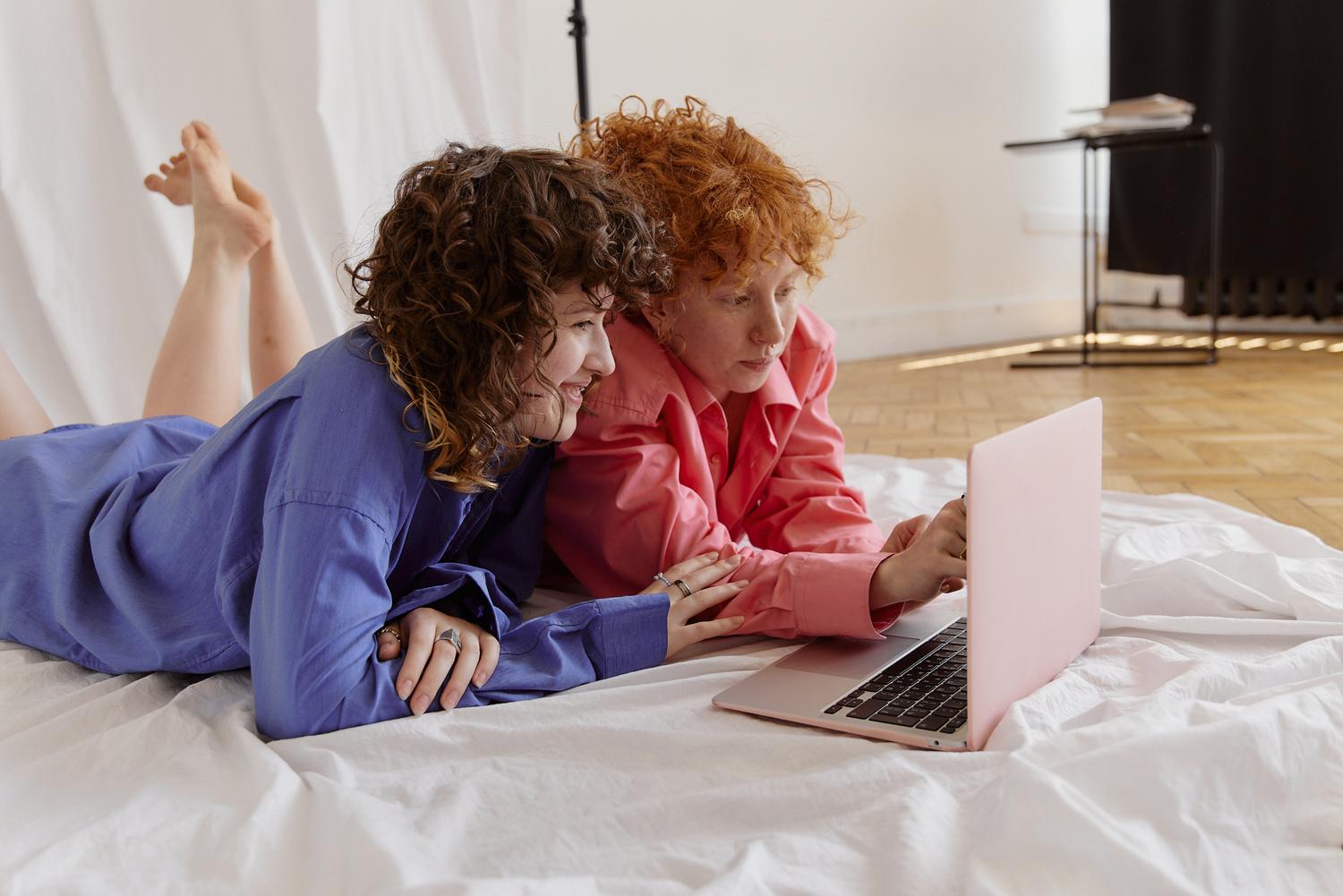 Thanks for following!